Педагогічне портфоліо
Вихователя
 Ситар Надії Андріївни
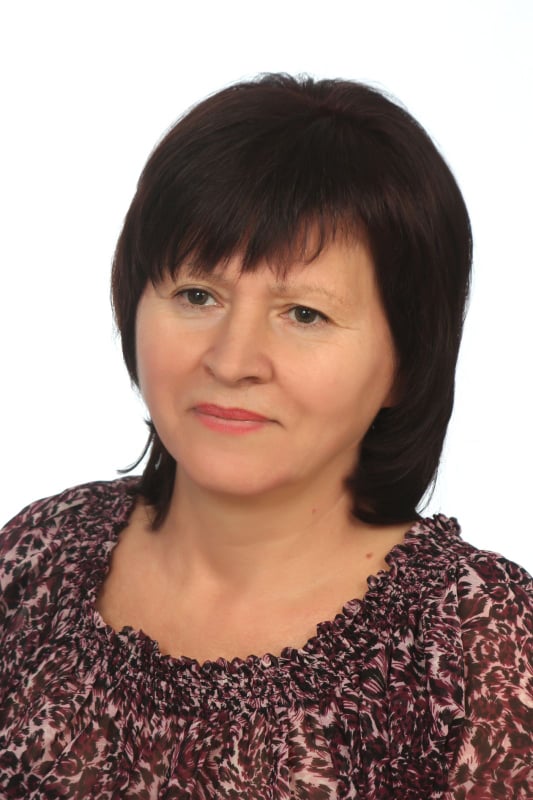 Мої дані:
Дата  народження  -   
8 лютого 1963р.
Освіта  -  закінчила 
Мукачівське педагогічне 
училище  у  1982році
Спецільність –вихователь 
в дошкільних закладах
Стаж роботи – загальний педстаж 38 років. 
На  займаній посаді  38 років.
Місце роботи –ЗДО  №39
М.Ужгород
Закарпатська область
Атестація – остання атетація в 2018р. ,
Відповідаю посаді яку займаю з встановлен-
ням кваліфікаційної категорії «Спеціаліст »
Офіційні документи
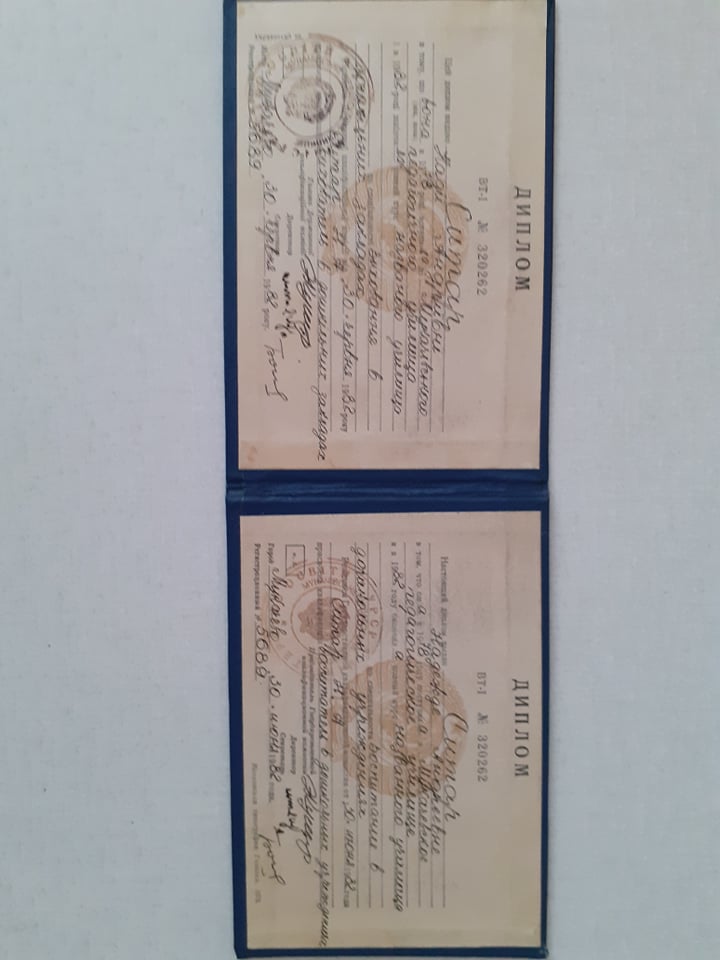 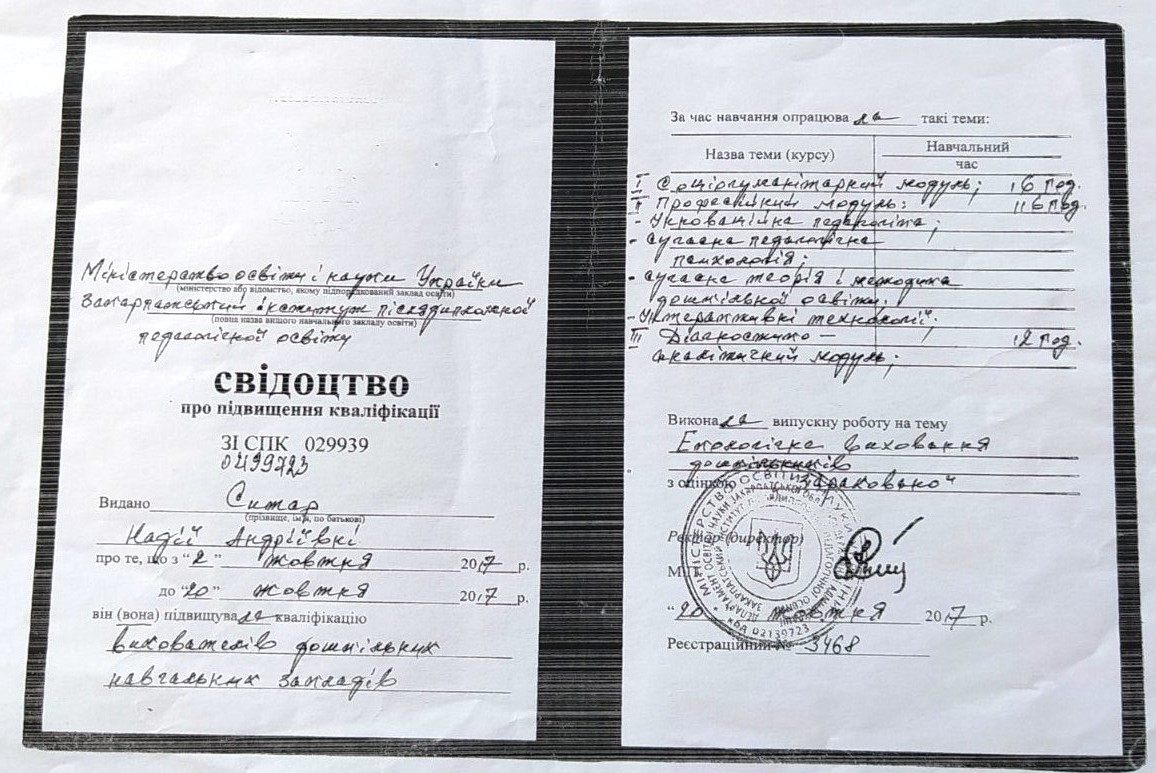 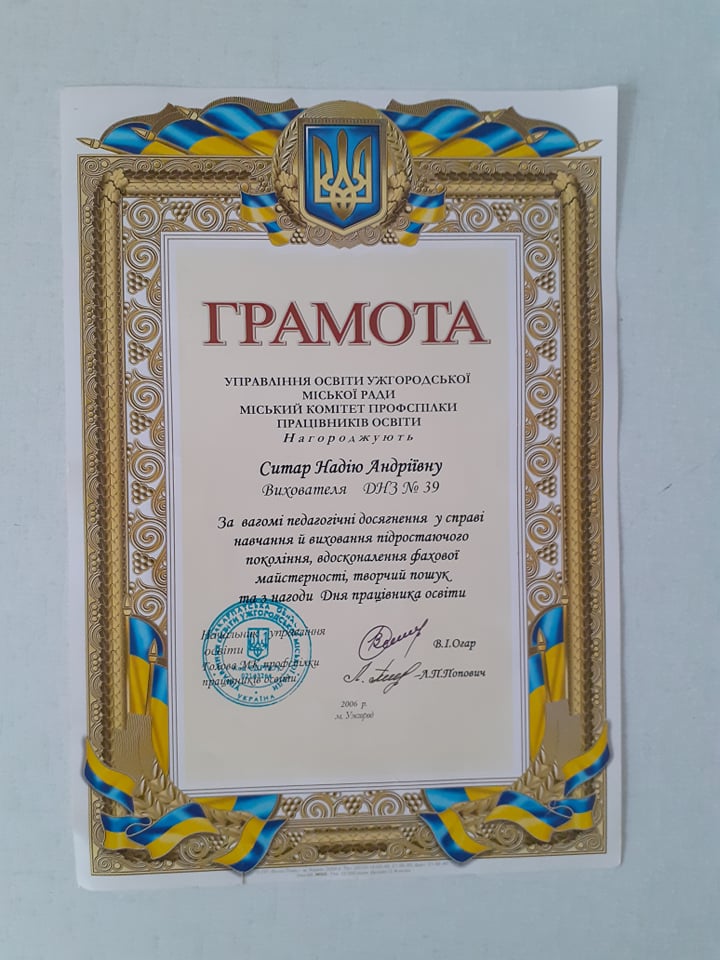 Нагороди
Моє 
педагогічне 
кредо
Моє 
 життєве 
кредо
Моє 
творче
кредо
Моє 
творче
кредо
Люби всіх дітей, різних і особливих! Сильних і слабких, швидких і повільних, вдумливих і непосидючих. Знайди спільну мову з  їхніми батьками, що є твоєю  підтримкою.
Навчайся сам,
 а потім навчай дітей; будь вихованим спочатку сам, а потім чекай цього від  вихованців. Будь   творчим,  креативним педагогом, щоб твої  діти перевершили 
тебе!
Якщо твої плани
розраховані 
на рік,
сій жито!
Якщо
 на
 десятиліття –
 сади дерево!
Якщо на віки – 
виховуй дітей!!!
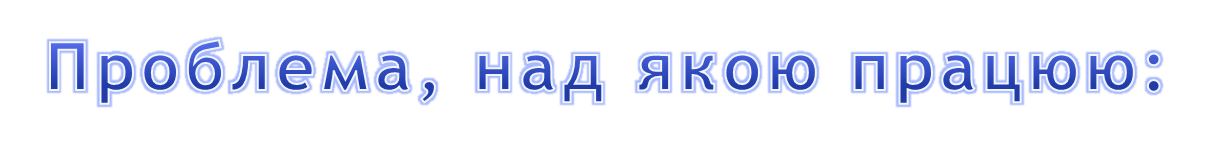 Розумовий розвиток дітей  через використання розвивальних ігор Нікітіних
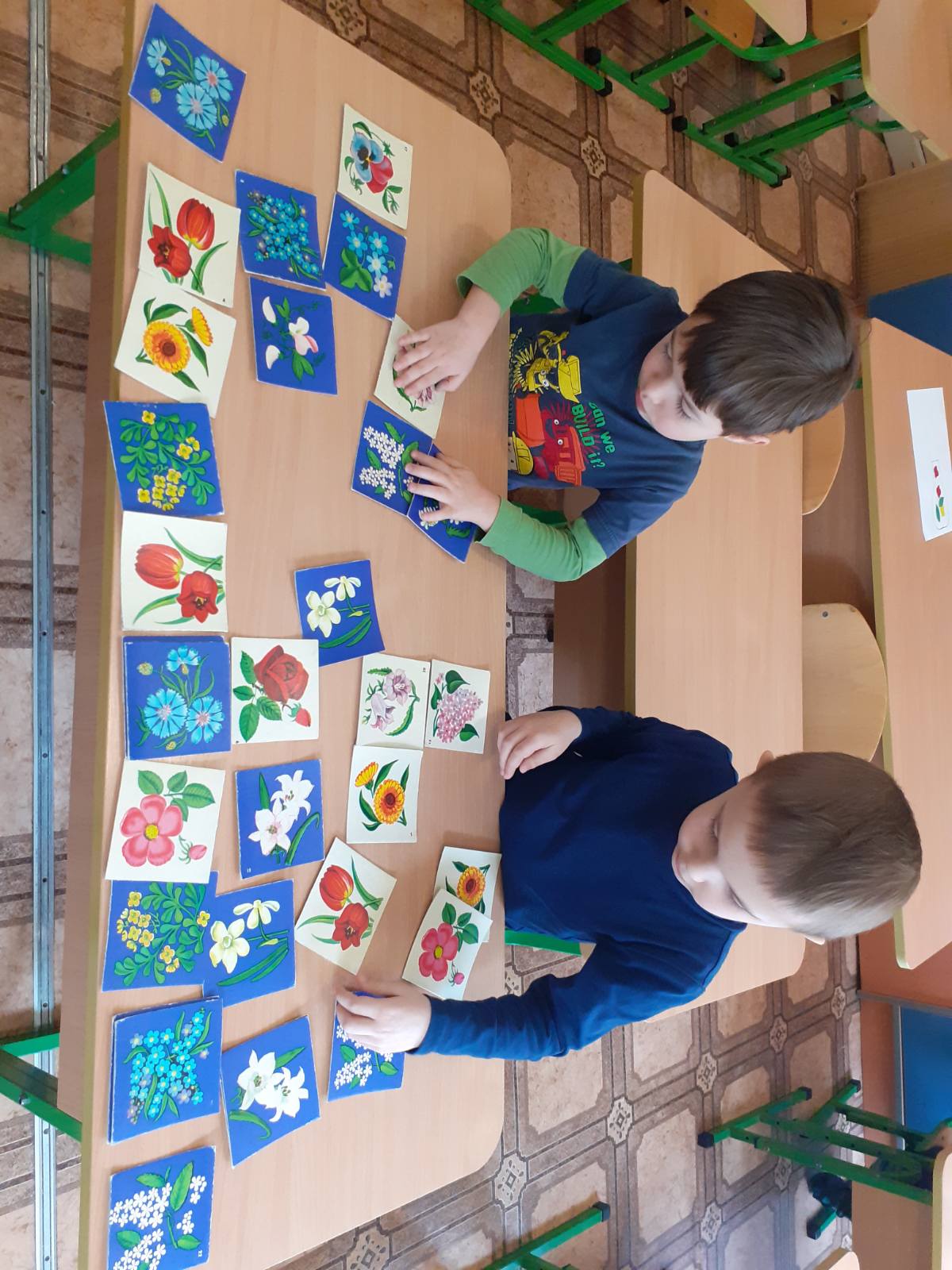 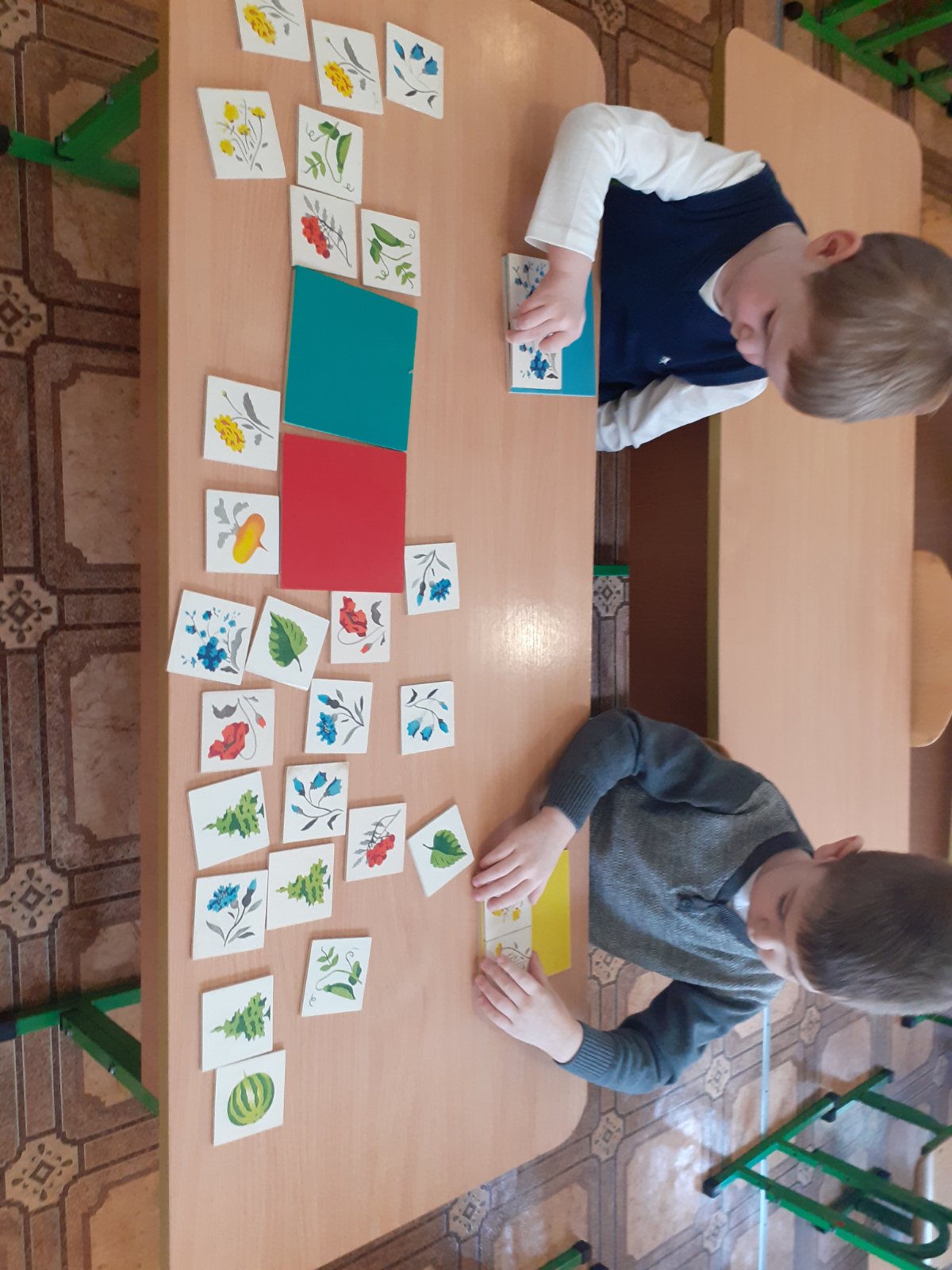 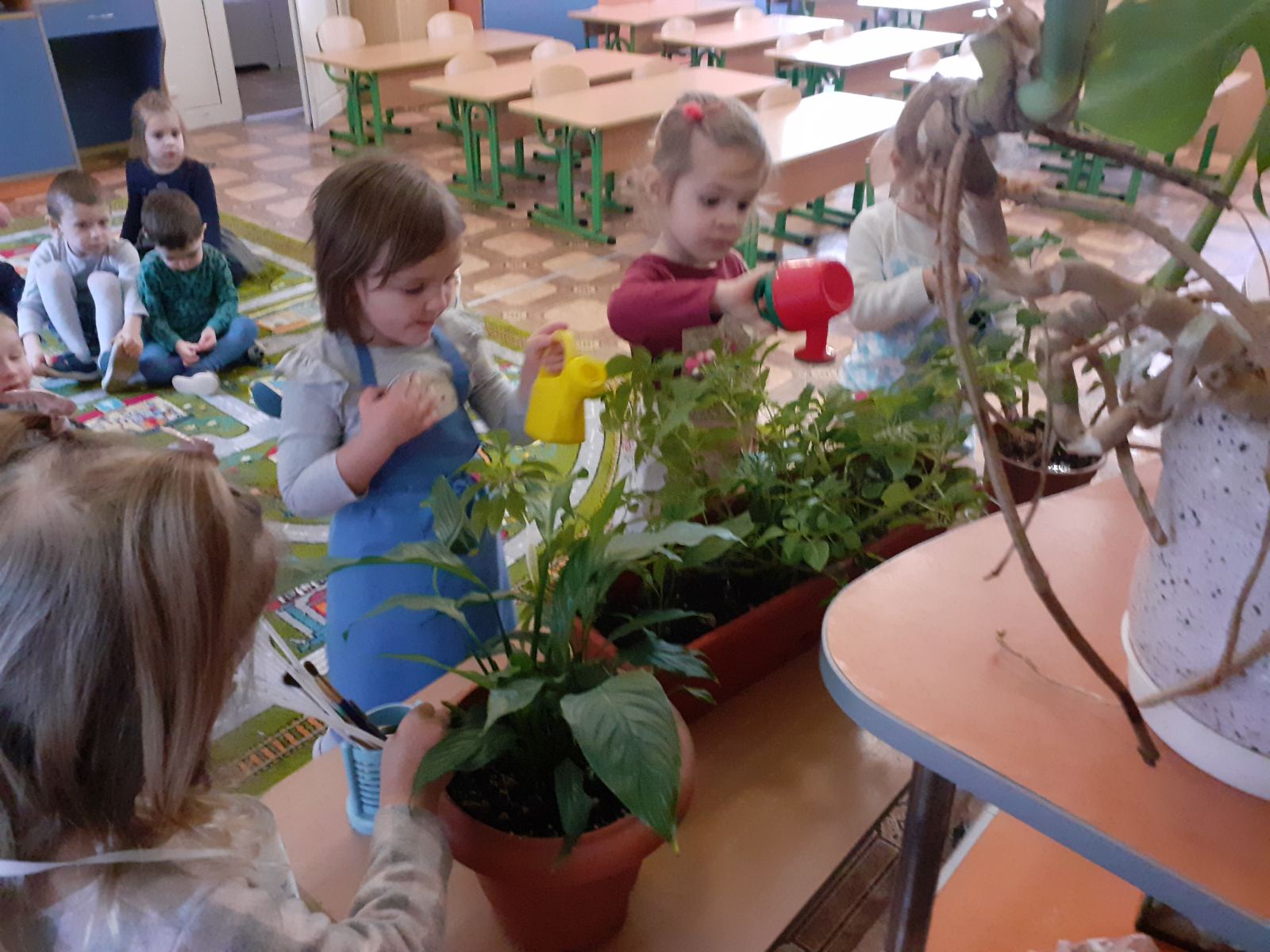 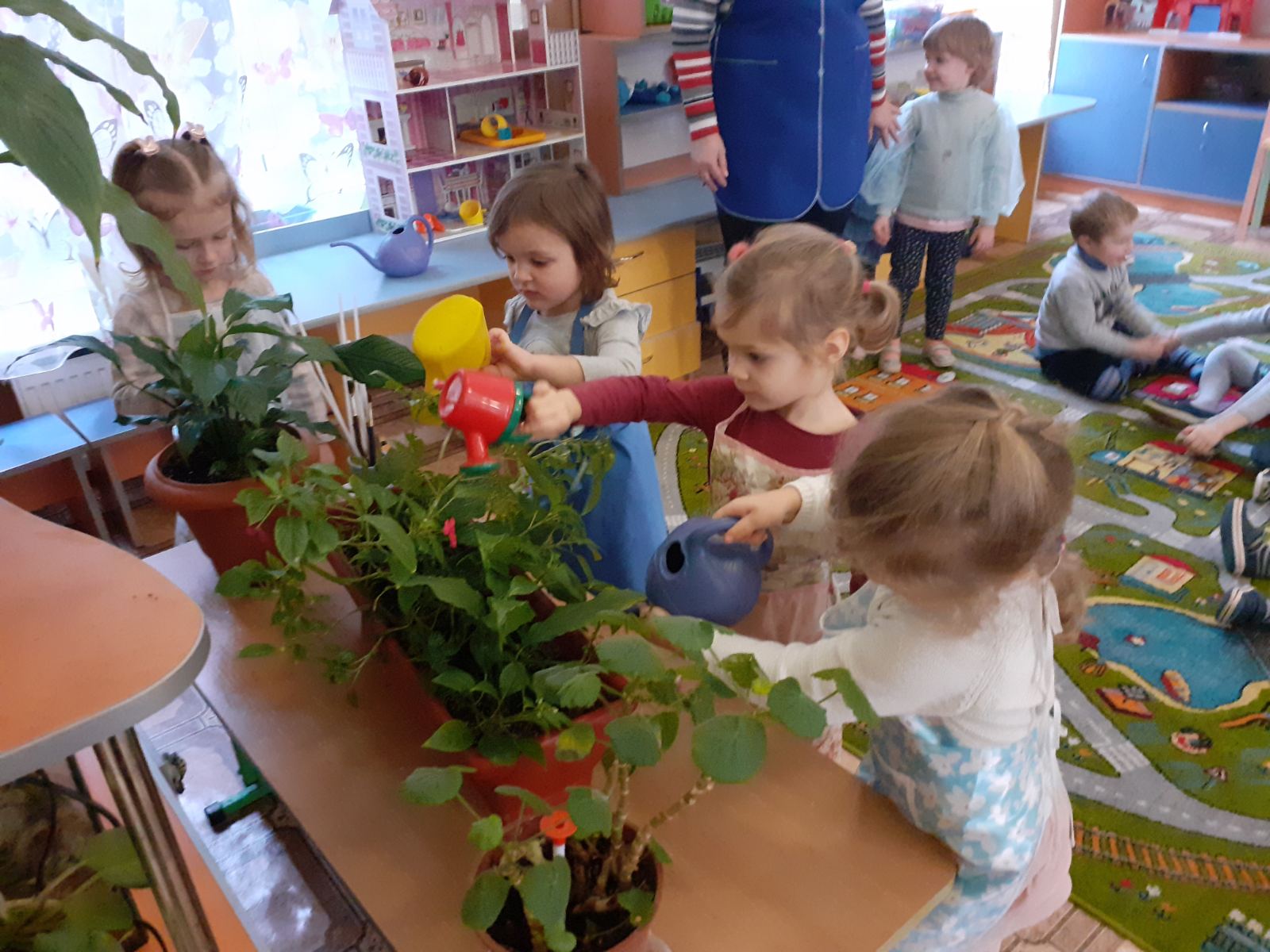 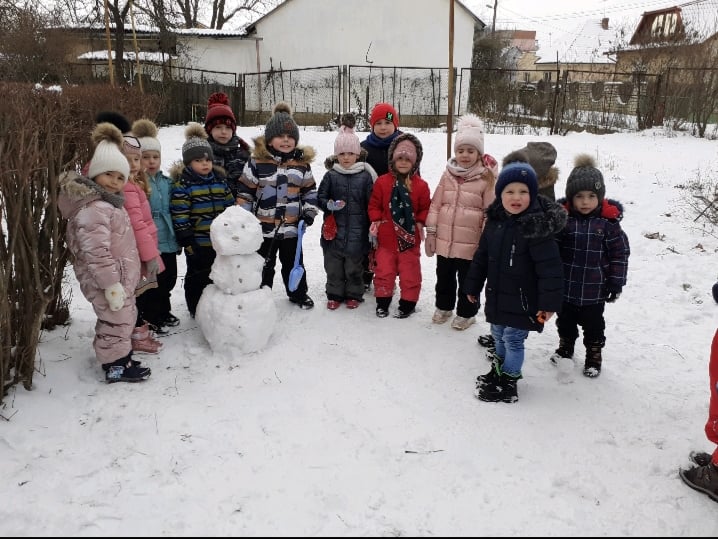 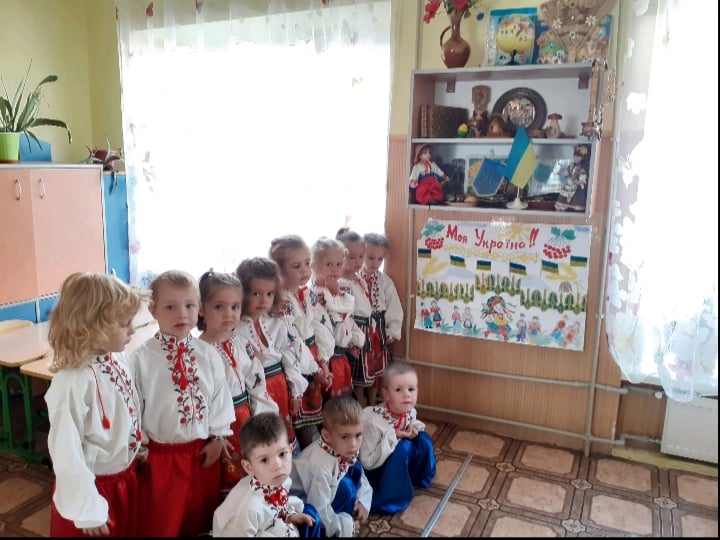 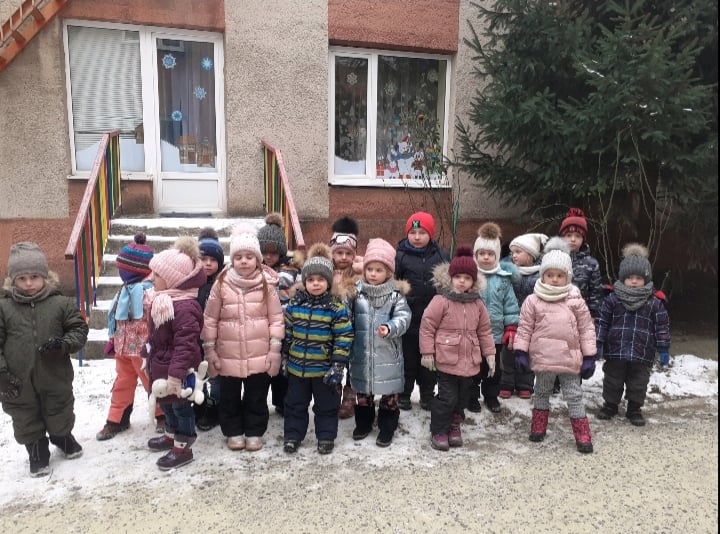 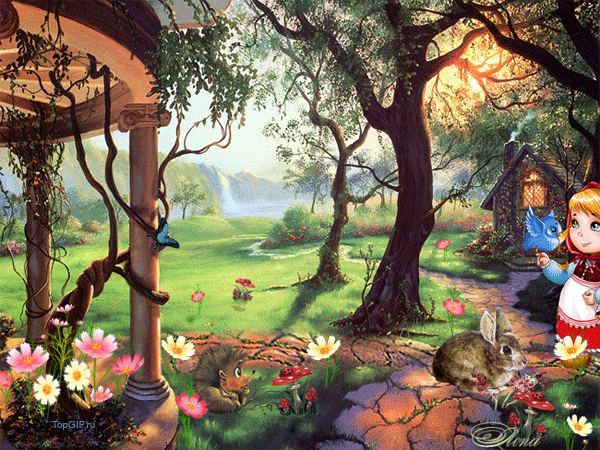 Дякую за увагу.